Figure 1. (A) The SVV was measured using a forced-choice paradigm consisting of 2 consecutive blocks. In block 1, a ...
Cereb Cortex, Volume 25, Issue 3, March 2015, Pages 765–771, https://doi.org/10.1093/cercor/bht267
The content of this slide may be subject to copyright: please see the slide notes for details.
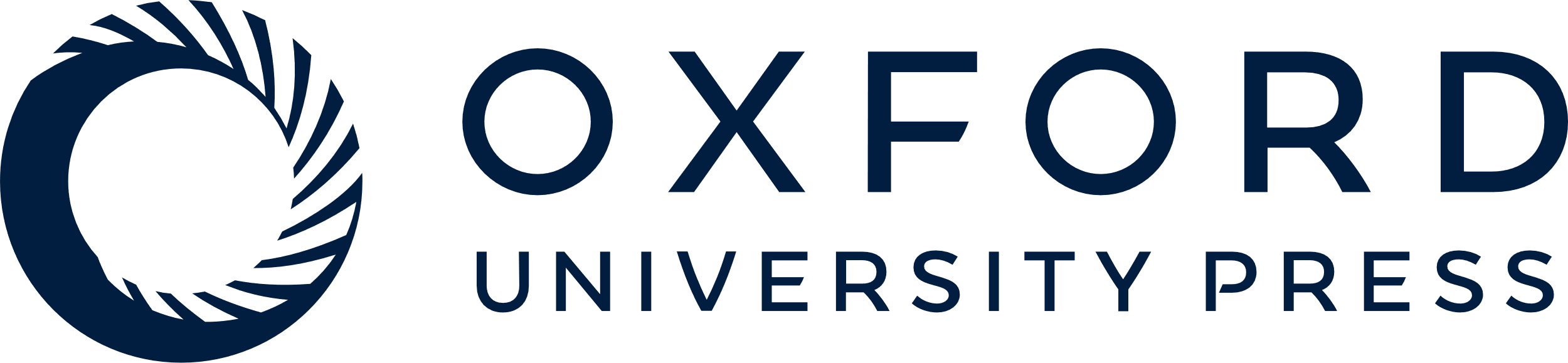 [Speaker Notes: Figure 1. (A) The SVV was measured using a forced-choice paradigm consisting of 2 consecutive blocks. In block 1, a line was projected starting at the roll orientation of −16° and moved clockwise in steps of 2° to the roll orientation of +16°. At each line projection, the perceived line orientation was recorded using 3 alternative choices: left tilt, upright, or right tilt. Block 2 was similar except that the line orientation started at +16° and moved counterclockwise to −16°. In both blocks, the series of line projections between ±16° was repeated 8 times. (B) Block 2 started 5min after the start of block 1. In each experiment, both blocks were recorded before and after TMS or sham stimulation (within 2 min of completion of stimulation).


Unless provided in the caption above, the following copyright applies to the content of this slide: © The Author 2013. Published by Oxford University Press. All rights reserved. For Permissions, please e-mail: journals.permissions@oup.com]